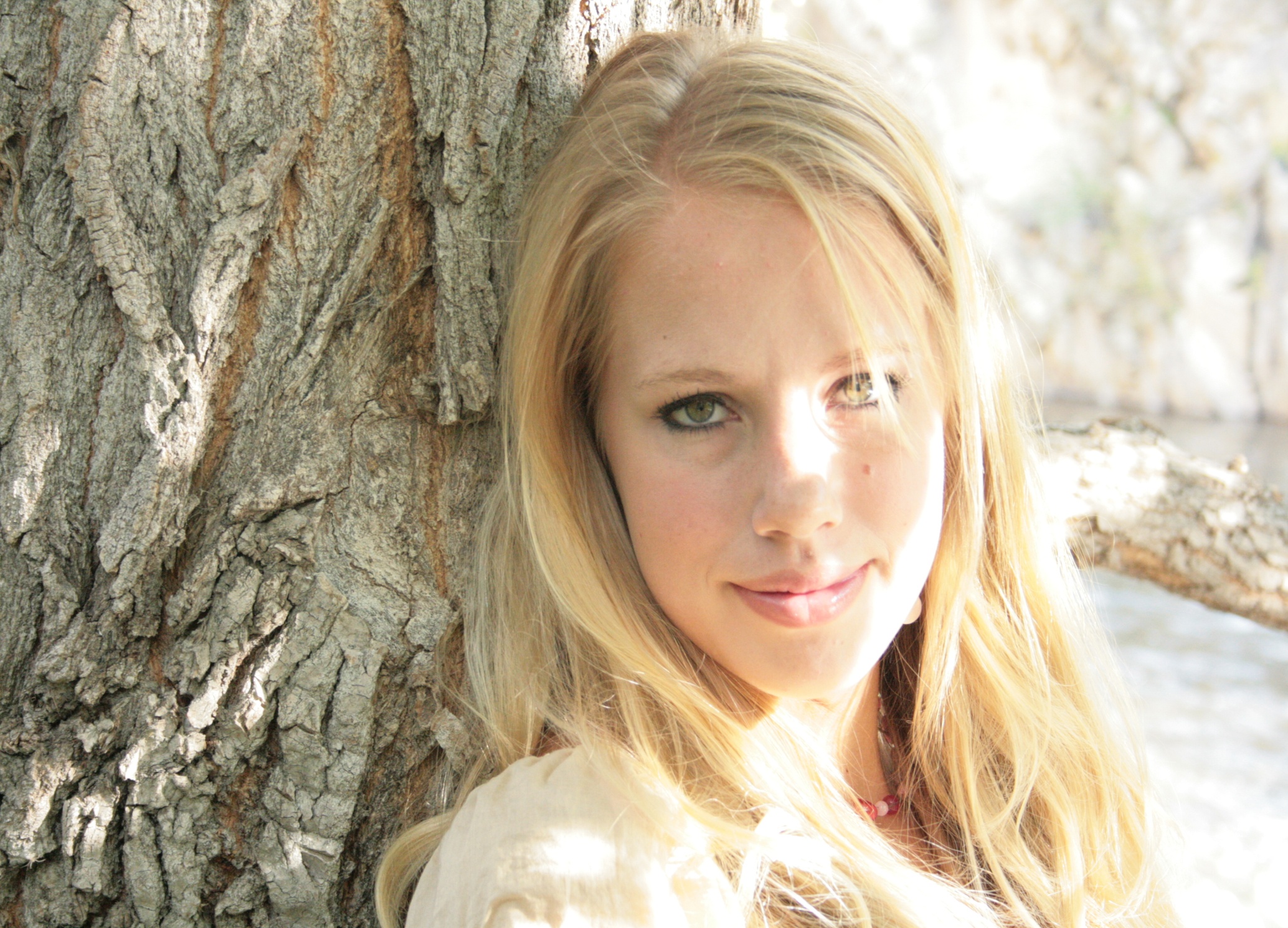 Over Exposure
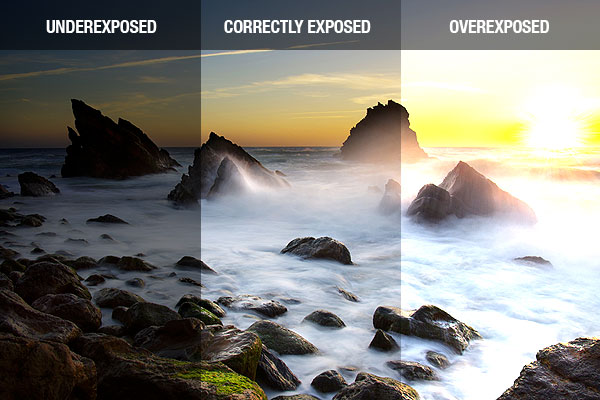 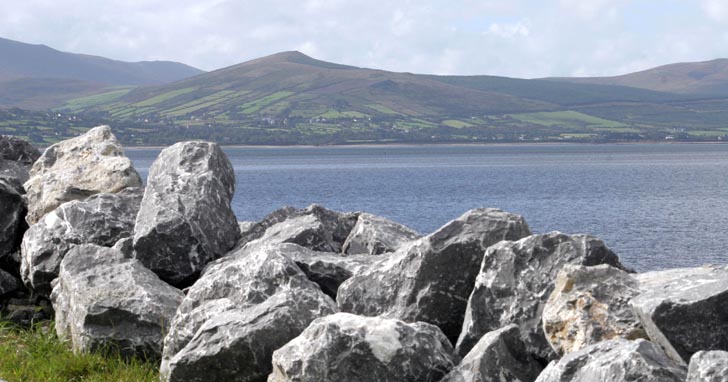 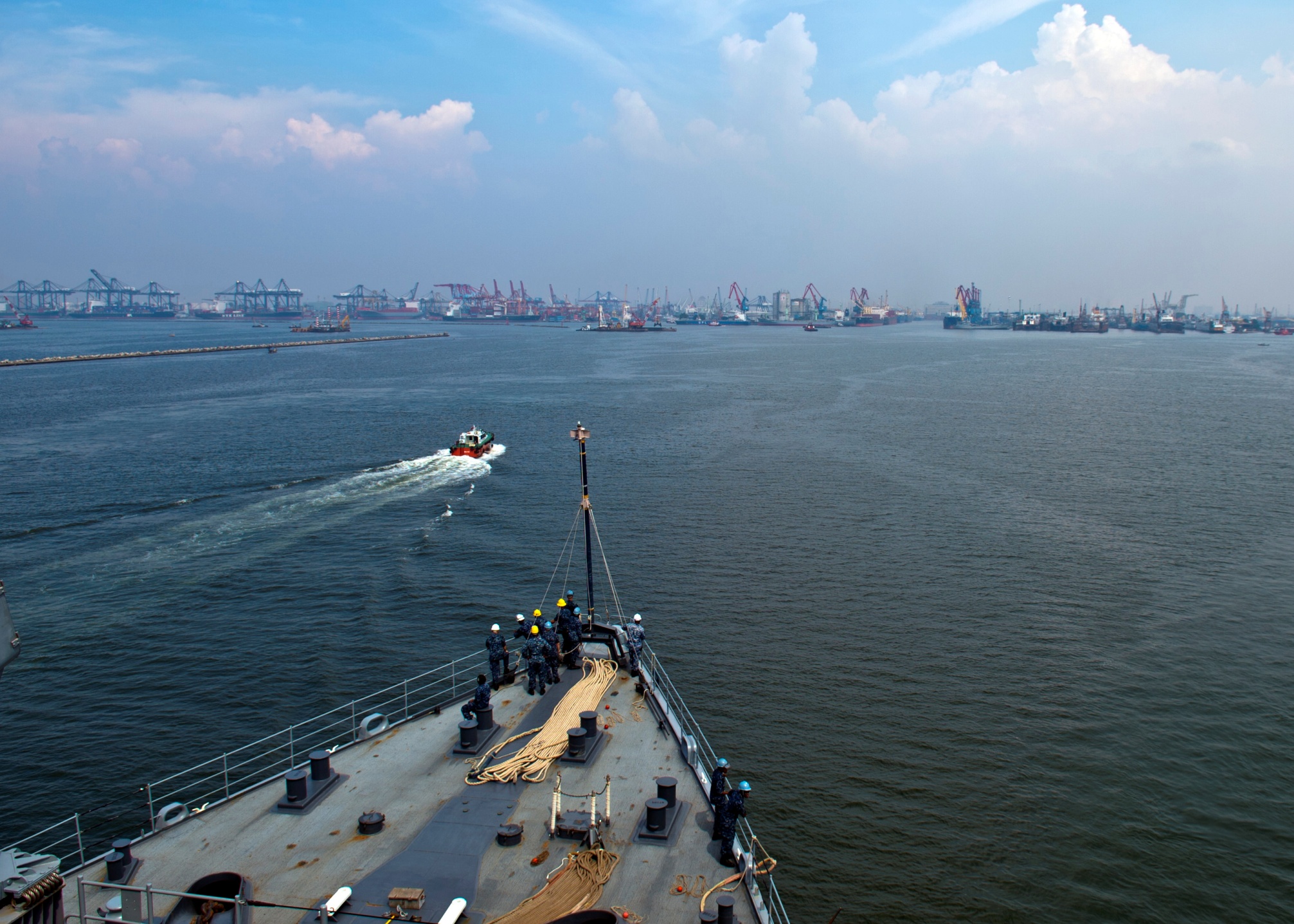 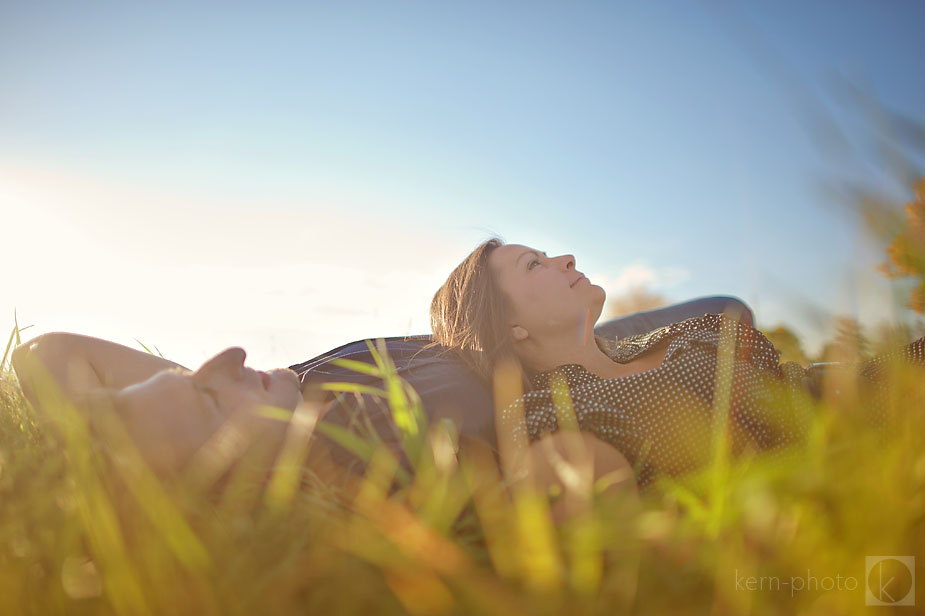 Foreground
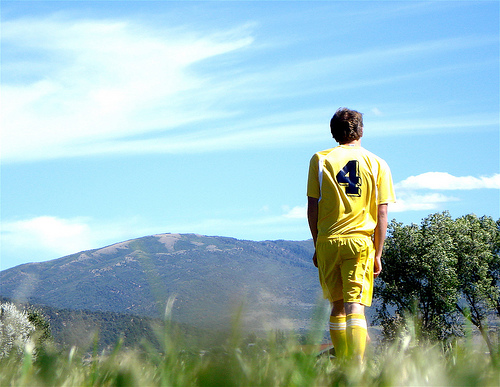 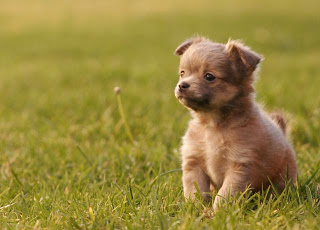 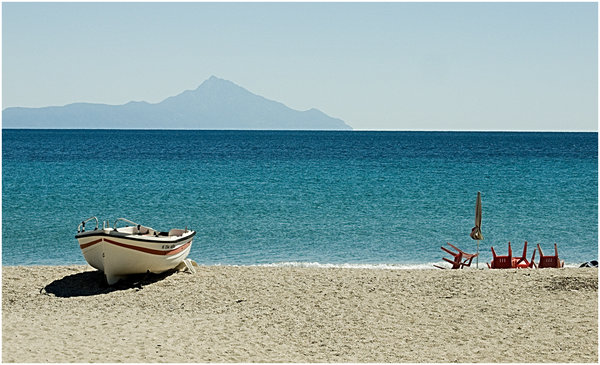 Rule of Thirds
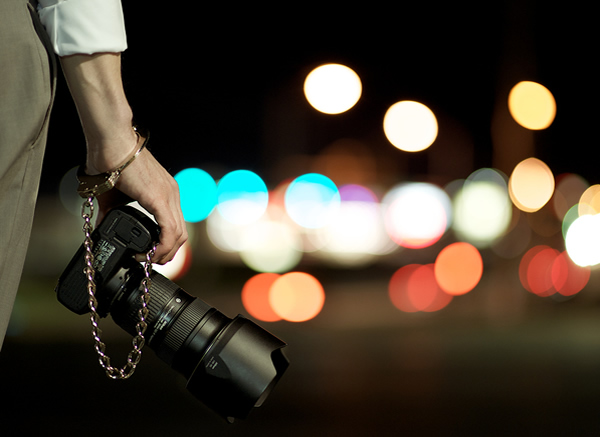 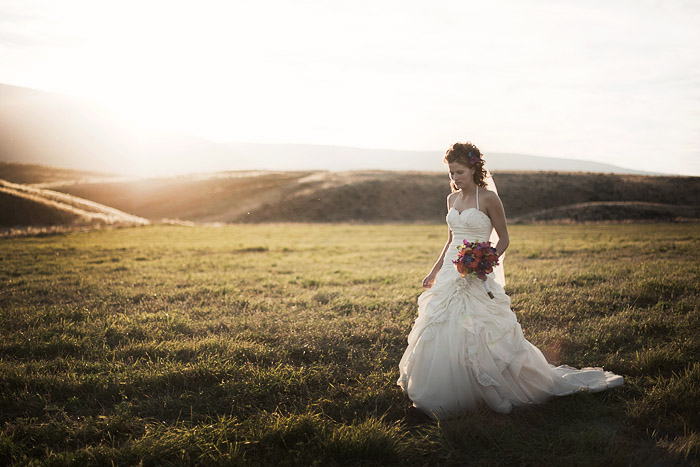 Background
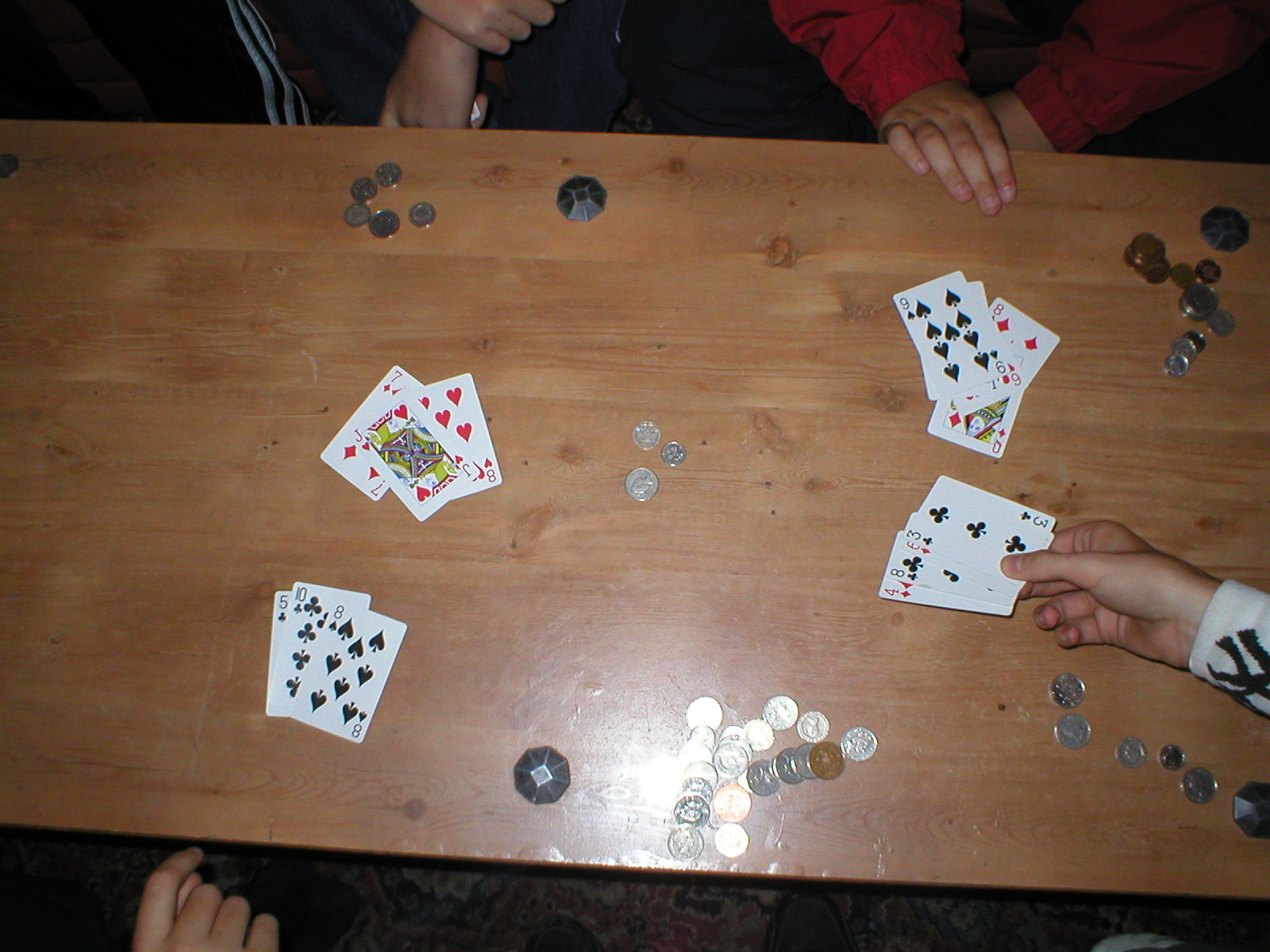 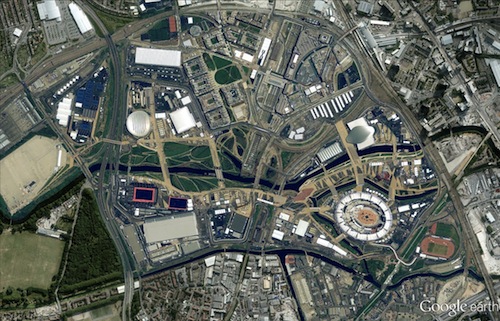 Bird’s Eye View